Reusability within Learning Tools

Jonny Crook, Andrew Gold, Phil Styles
Humanities eLearning Team
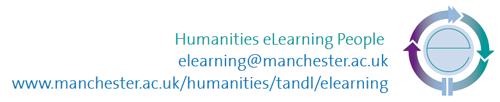 Reusability within Learning Tools
Introduction:

 A brief look at three tools

 Some developed by the team, others external tools 

- Each allow different aspects of reusability and functionality
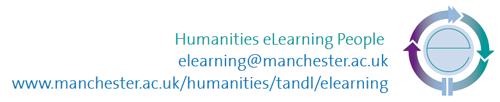 Reusability within Learning Tools
Our aims:

 Ensuring in-house developed tools are as reusable and flexible as possible

 Used across subject areas (where possible – non bespoke)

 Allowing resources to be easily editable by users

 Giving option of results tracking (if required)

 Giving assessment options: formative or summative
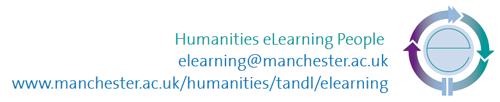 Reusability within Learning Tools
Example tool:

 Drag and drop labelling resource

 Initially developed and used for Medical Spanish courses

 Can change image, labels, language, instructions

 Tracks number of attempts and output a score

 Further plans for SCORM tracking (Bb9), audio options, new interface

http://media.humanities.manchester.ac.uk/humanities/flash/HumeL068_LLC_language_resources/medical/index.html
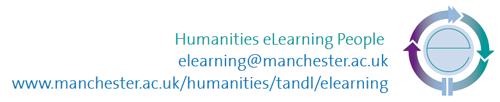